Canal开源产品介绍
七锋 @ taobao
Agenda
1.  产生背景
2.  项目介绍
3.  周边产品
4.  roadmap
产生背景
早期，阿里巴巴B2B公司因为存在杭州和美国双机房部署，存在跨机房同步的业务需求，当时早期的数据库同步业务，主要是基于trigger的方式获取增量变更。
		从2010年开始，阿里系公司开始逐步的尝试基于数据库的日志解析，获取增量变更进行同步，由此衍生出了增量订阅&消费的业务，从此开启了一段新纪元.
Canal介绍
名称： canal [kə'næl]

译意： 水道/管道/沟渠

语言： 纯java开发

定位： 基于数据库增量日志准实时解析，提供增量数据订阅&消费(目前开源版本主要支持了mysql)
Mysql同步原理
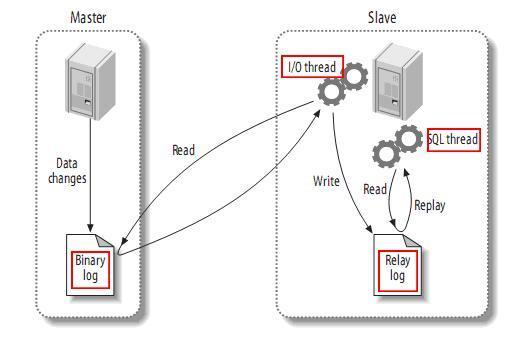 Mysql Slave同步原理：
a.  I/O thread接收binlog
b.  SQL thread执行变更
Mysql同步原理
Binlog Dump交互
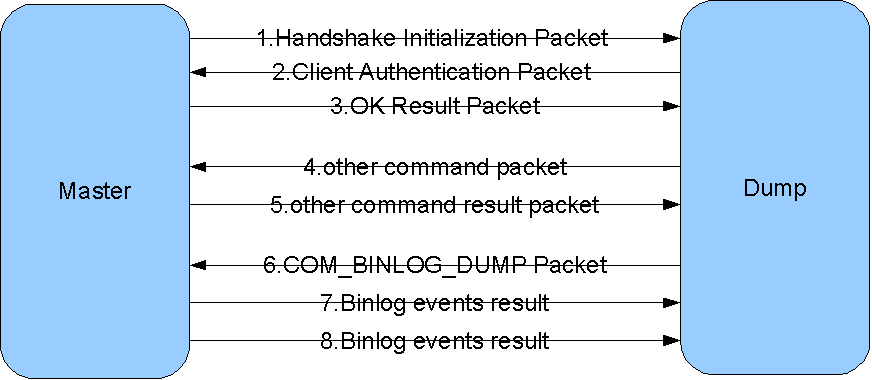 Mysql同步原理
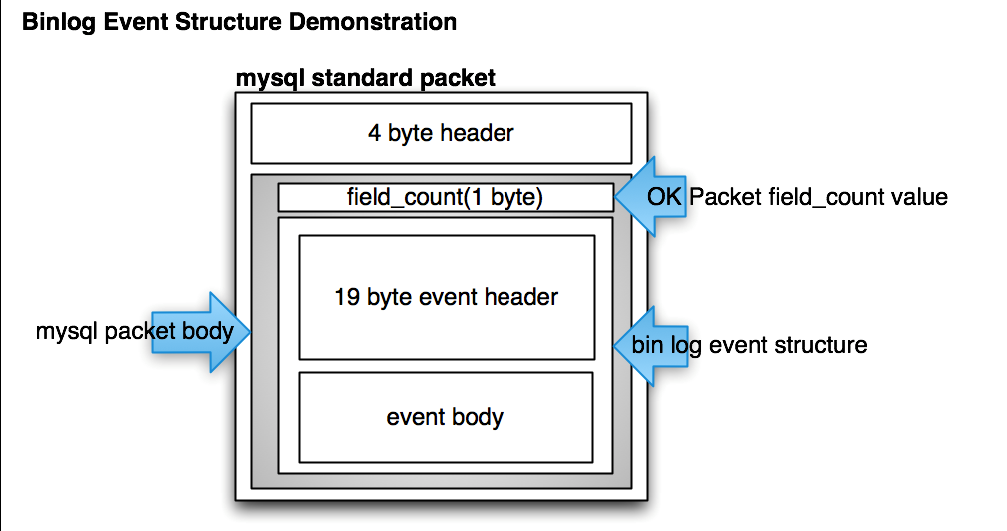 更多协议参考： http://dev.mysql.com/doc/internals/en/binary-log.html
Canal工作原理
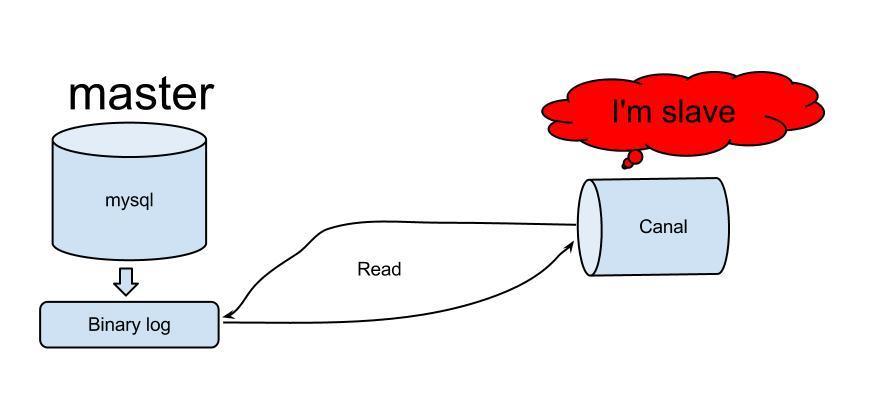 实时增量数据获取原理：
	模拟slave的交互协议，伪装自己为mysql slave (类似于I/O thread线程)
Canal工作原理
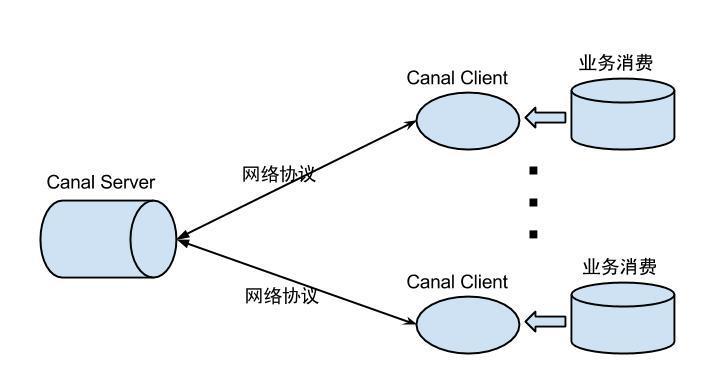 数据消费原理：
	基于网络协议，提供数据订阅&消费，类似于SQL Thread实现业务自定义
Canal Server模块
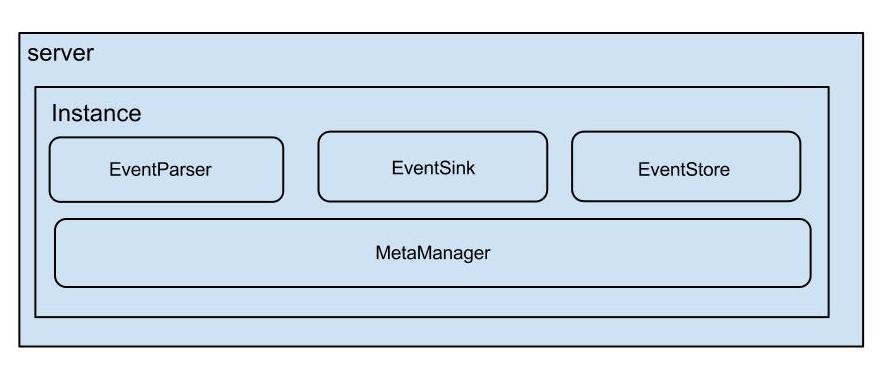 1.  server代表一个canal server运行实例，对应于一个jvm
2.  instance对应于一个数据队列 （1个server对应0..n个instance)
Canal Server模块
server模块:
	基于netty网络处理 + protobuf数据传输格式
instance模块：
	a.  eventParser
		增量数据解析器，目前仅支持mysql
	b.  eventSink
		数据过滤，加工，分发的工作
	c.  eventStore
		数据存储，目前1.0.6仅支持memory，file存储开发中
	d.  metaManager
		增量订阅&消费信息管理器
Canal Server配置示例
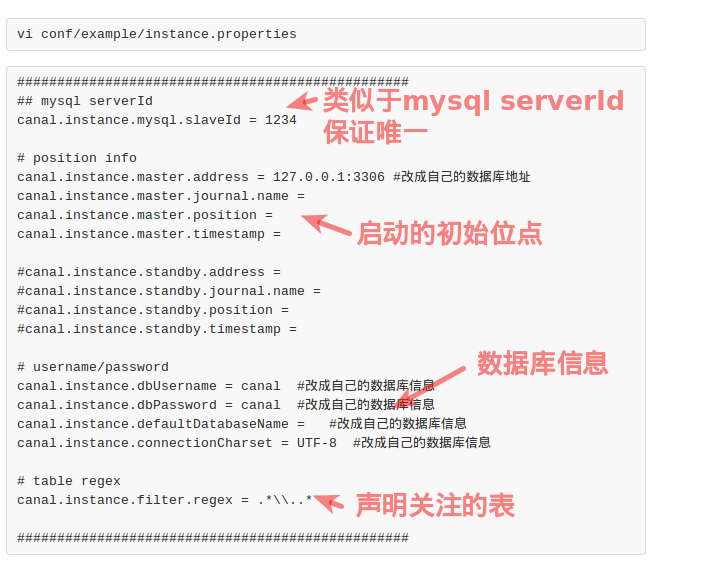 Client/Server交互
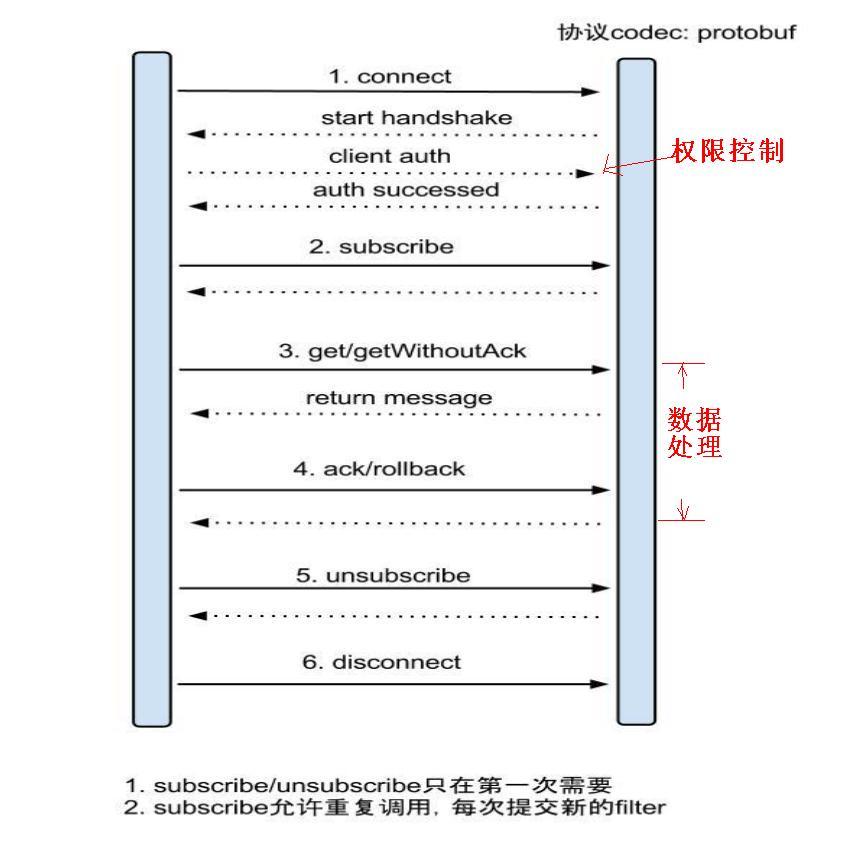 Client/Server交互
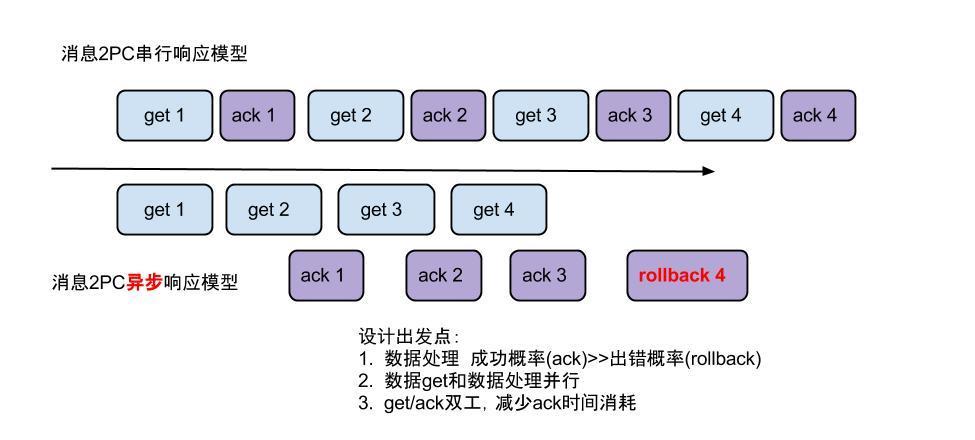 数据对象格式
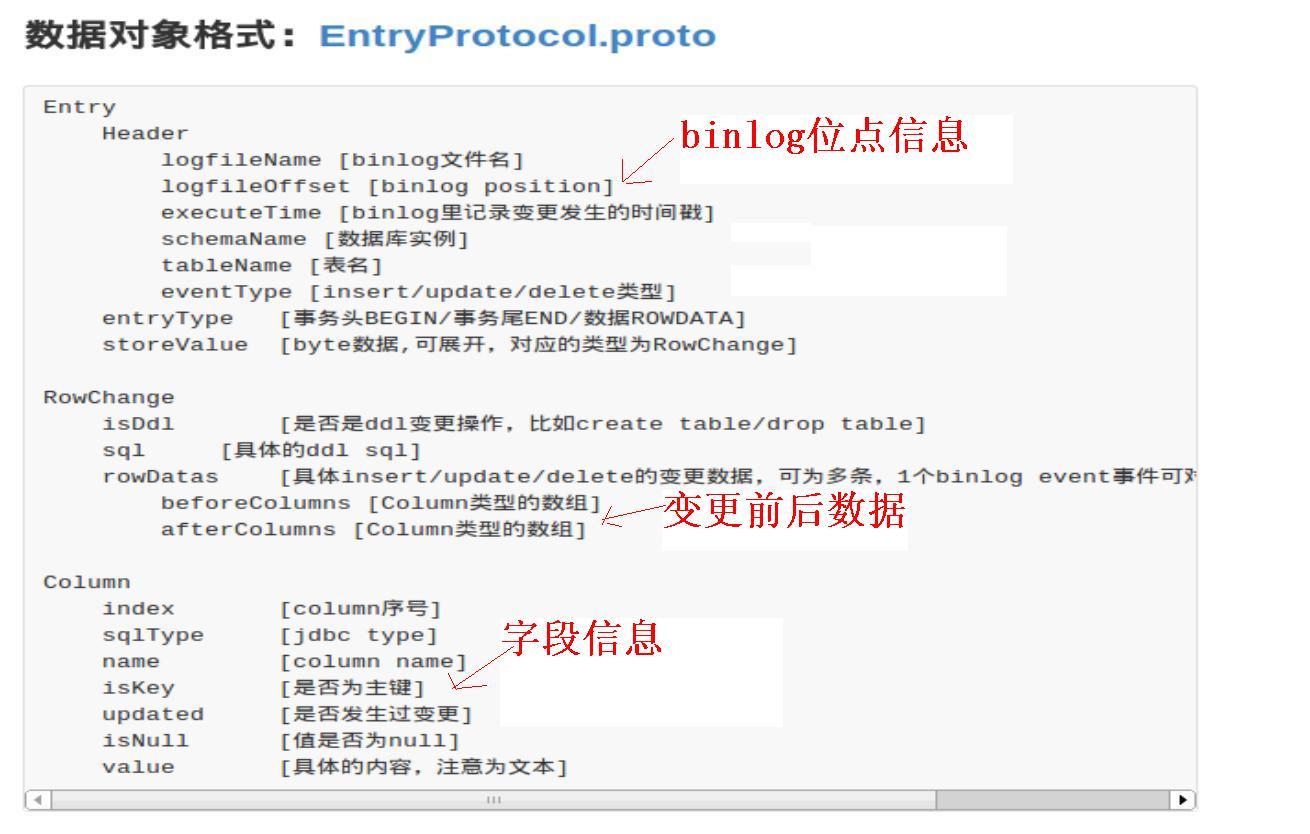 Canal Client示例
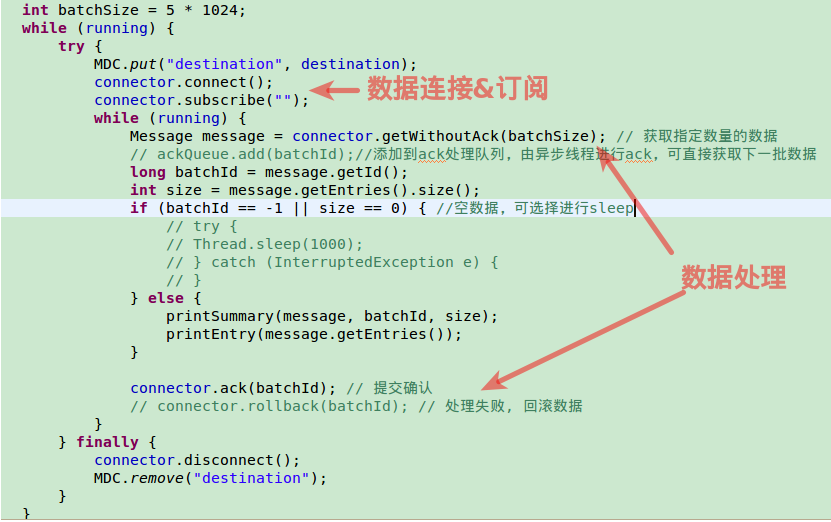 Canal Client示例
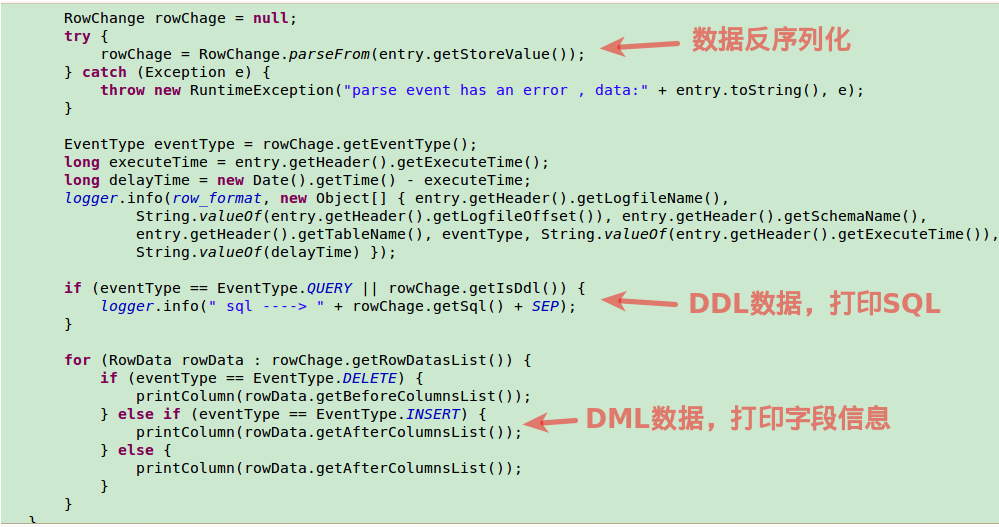 基于Canal能做什么？
1.  数据库镜像&备份
2.  异构数据库同步
3.  多地机房
4.  二级索引
5.  搜索引擎增量build
6.  数据库操作审计
7.  业务cache刷新
8.  价格变化等重要业务变更消息
	... ...
Canal目前使用情况
Alibaba  200+ 数据解析任务
a. 数据规模：6亿+
b. 支持mysql5.1.40/48 , mysql 5.5.18

 Canal使用群人数已超70+
类似开源产品
1.  linkedin  databus
	https://github.com/linkedin/databus
2.  tungsten-replicator
	http://code.google.com/p/tungsten-replicator/
3.  open-replicator
	http://code.google.com/p/open-replicator/
Roadmap
1.  topic模式支持
  web管理系统
Auth权限管理
监控体系
 新数据源接入
a.  Hbase增量
4. client代码共建(共性业务场景)
数据库同步
nosql同步(如hbase)
相关资料
1.  canal wiki 
	https://github.com/alibaba/canal/wiki
2.  mysql binary log
	http://dev.mysql.com/doc/internals/en/binary-log.html
3.  mysql replication-protocol
	http://dev.mysql.com/doc/internals/en/replication-protocol.html
问题反馈
1.  qq交流群： 161559791
2.  邮件交流： jianghang115@gmail.com
3.  新浪微博： agapple0002
4.  报告issue：issues
最后
Q  &  A